Time management
NOE, Vyškov 2014
Čas řídit nemohu, ale mohu řídit sebe.
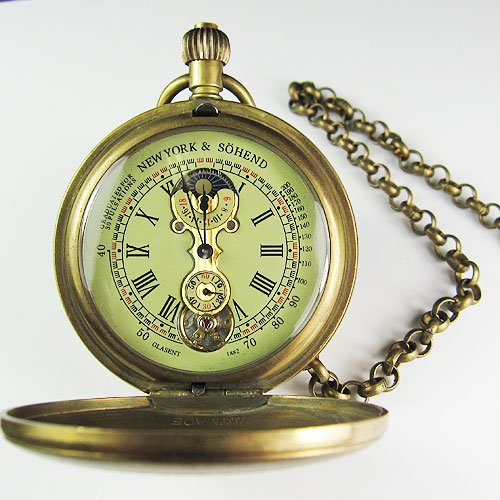 Bible:
Nauč nás počítat dny!   Ž 90,12
Všechno má svůj čas.   Kaz3,1-8
Znalci časů.    1Par12,33
Čtyři generace TM
První generace: 	CO
Druhá generace: 	CO + KDY
Třetí generace: 	CO + KDY + JAK
Čtvrtá generace: 	CO + KDY + JAK + PROČ
Time management 4. generace
TM4 klade důraz na EQ
TM4 je chápán jako životní styl
TM4 se na člověka dívá holisticky
TM4 vychází z hlubšího pochopení sama sebe
TM4 klade důraz na proaktivní přístup
TM4 klade důraz na definici životního poslání
TM4 klade důraz na ustavičný osobnostní růst
TM4 a priority
Oproti TM3 klade na priority větší důraz
Obraz: Láhev, kameny, písek a voda
Paretovo pravidlo
Metoda A, B, C
Eisenhowerův princip
Eisenhowerův princip
Eisenhowerův princip
Eisenhowerův princip
Eisenhowerův princip
Eisenhowerův princip
Eisenhowerův princip
Eisenhowerův princip
Cílem není stanovit priority toho, co máme v pracovním plánu, ale

zařadit do pracovního plánu činnosti s vysokou prioritou
Statistika
V ČR začínáme z 80% řešit problémy v okamžiku, kdy nastanou, v 16% v okamžiku, kdy hrozí, a pouze ve 4% se jedná o promyšlenou prevenci.
Požírače času
Reaktivní jednání místo proaktivního
Špatné plánování
Špatné stanovení priorit
Špatné stanovení cílů
Odsouvání úkolů
Požírače času
Přerušování práce
Absence sebedisciplíny
Špatná organizace práce
Neschopnost říkat NE
Neúčelně vedené porady
Faktory, které snižují osobní výkonnost
Sklony k perfekcionismu
Nevhodné rozdělení práce
Úkoly nedotažené do konce
Příliš mnoho osobních rolí
Stres, ztráta motivace, vyhoření
Dnes je první den zbytku 
tvého života.
Pozor! Tento zbytek je každý den menší a menší!